hkk Seminarzum Jahreswechsel2023/2024
Ihre Ansprechpartner
Firmenansprechpartner
l  Ihre individuellen Ansprechpartner finden Sie auf unserer Homepage:    	https://www.hkk.de/firmenservice/service/ansprechpartner
Referenten des Seminars
l  Dennis Hülstede	Telefon: 0421 3655-1602
   E-Mail: Dennis.Huelstede@hkk.de
l  Axel Städtler	Telefon: 0421 3655-1611
   E-Mail: Axel.Staedtler@hkk.de
hkk Jahreswechselseminar
2
[Speaker Notes: Zertifikat]
Informationen
Unterlagen/Video werden als Download zur Verfügung gestellt.

Weitergehende Informationen (auch zu weiteren Themen) stehen auch im e-Magazin zur Verfügung

Fragen im Chat werden im Nachgang beantwortet.

Alle Fragen und Antworten werden im Nachgang auch veröffentlicht (FAQ).

Zwischenzeitlich kurze Pause zum Wechsel des Referenten (ca. 2 Minuten)

Teilnahmebescheinigung wird zum Download zur Verfügung gestellt.
Alles Wichtige für das Jahr 2024
3
Unsere Themen
Finanzierung der GKV

Sozialversicherung
Mindestlohn, Minijobs und Midijobs
Beitragsabschlag in der Pflegeversicherung
Rechengrößen, Grenzwerte, Fälligkeit 2024
Elektronischer Datenaustausch
Lohnsteuer
Inflationsausgleichsgesetz
Prämie als Inflationsausgleich
Wachstumschancengesetz
Arbeit / Soziales
Familienstartzeit-Gesetz



Zum Nachlesen…
Änderung des Arbeitszeitgesetzes
Stärkung Aus- und Weiterbildungsförderung
Zukunftsfinanzierungsgesetz
Viertes Bürokratieentlastungsgesetz (BEG IV)
Alles Wichtige für das Jahr 2024
4
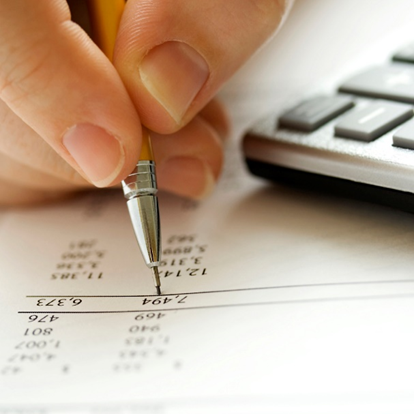 Bild
hkk Seminar zumJahreswechsel 2023/2024
Finanzierungder GKV
Alles Wichtige für das Jahr 2024
5
Finanzierung der GKV
Finanzentwicklung der hkk
Durchschnittlicher Zusatzbeitrag für 2024 wurde von 1,6 % auf 1,7 % angehoben.
Regulärer Bundeszuschuss für die KV in Höhe von 14,5 Milliarden Euro

Entgegen koalitionsvertraglichen Ankündigungen erhält die GKV keine zusätzlichen Finanzmittel. 

Folge: ca. 1/3 der GKV-Mitglieder sind von Zusatzbeitragserhöhungen betroffen.  

hkk ist auch in 2024 eine der wenigen Kassen mit einem Zusatzbeitragssatz < 1 %
Alles Wichtige für das Jahr 2024
6
Finanzierung der GKV
hkk Zusatzbeitrag
hkk war bis 2023 8. Mal in Folge die günstigste deutschlandweit wählbare Krankenkasse
Günstiger hkk Zusatzbeitrag von 0,98 %. Nur wenige Krankenkassen unter 1 %.

Wettbewerbsfähigkeit wird durch Versichertenzuwachs weiter gestärkt
Der hkk Zusatzbeitragssatz 2024 wird durch den Verwaltungsrat festgelegt. Ab 01.01.2024 gleichbleibend bei 0,98 % 

hkk ist auch 2024 eine der günstigen Kassen
Alles Wichtige für das Jahr 2024
7
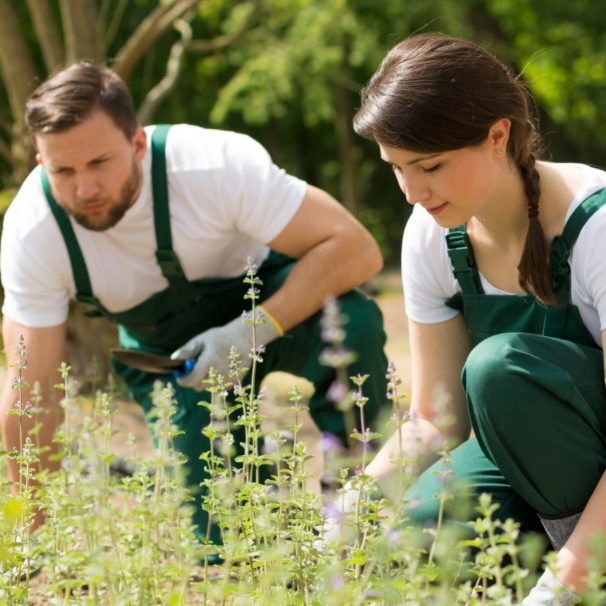 hkk Seminar zumJahreswechsel 2023/2024
Sozialversicherung
Alles Wichtige für das Jahr 2024
8
SOZIALVERSICHERUNG
Mindestlohn, Minijobs und Midijobs
Kommission (www.mindestlohn-kommission.de) beschließt alle zwei Jahre über Mindestlohnanpassung
Beschlüsse können per Rechtsverordnung ohne Zustimmung Bundesrat verbindlich gemacht werden oder nicht (Abweichung auf dem Verordnungswege der Höhe nach nicht zulässig!)
Alles Wichtige für das Jahr 2024
9
SOZIALVERSICHERUNG
Mindestlohn, Minijobs und Midijobs
Auswirkungen Minijobs 
Dynamische Geringfügigkeitsgrenze entspricht einer wöchentlichen Arbeitszeit von10 Stunden zu Mindestlohnbedingungen (aufgerundet auf volle Euro):




538 EUR/Monat dürfen also im Durchschnitt einer Jahresbetrachtung im Jahr 2024 nicht überschritten werden (6.456 EUR/Jahr bei durchgehender Beschäftigung ≥ 12 Monate)
WICHTIG: Wöchentliche Arbeitszeit ist aber nach wie vor kein Beurteilungskriterium!
12,41 EUR
130 Stunden
3
Monate
538,00 EUR
Alles Wichtige für das Jahr 2024
10
SOZIALVERSICHERUNG
Mindestlohn, Minijobs und Midijobs
Auswirkungen Midijobs
Regelmäßiges Arbeitsentgelt (Ermittlung analog Geringfügigkeit) liegt im Jahr 2024 aufgrund der Anhebung des gesetzlichen Mindestlohns im Übergangsbereich:





HINWEIS: Obere Entgeltgrenze seit 1. Januar 2023 dauerhaft 2.000 EUR (statt 1.600 EUR)
538,01 EUR
2.000,00 EUR
Alles Wichtige für das Jahr 2024
11
SOZIALVERSICHERUNG
Mindestlohn, Minijobs und Midijobs
31. Dezember 2023
Anpassung gesetzlicher Mindestlohn …
per Rechtsverordnung
(zum 1. Januar 2024, 2025 etc.)
per Änderung Mindestlohngesetz
(zum 1. Oktober 2022)
Übergangs-/ BesitzstandsregelungenNEIN
Übergangs-/ BesitzstandsregelungenJA
Alles Wichtige für das Jahr 2024
12
SOZIALVERSICHERUNG
Mindestlohn, Minijobs und Midijobs
Übergangsregelungen liefen am 31. Dezember 2023 aus
Versicherungspflicht KV/PV und ALV blieb erhalten, sofern am 30. September 2022 regelmäßiges Arbeitsentgelt von 450,01 bis 520 EUR
Aber: vorzeitige Beendigung bei Entgelt ≤ 450 EUR bzw. > 520 EUR oder Befreiung erklärt   
KV/PV: Familienversicherung vorrangig (Gesamteinkommensgrenze = Geringfügigkeitsgrenze), ggf. auch zu späterem Zeitpunkt (z. B. Eheschließung in 2023); ansonsten: Befreiungsoption bis spätestens 2.1.2023 rückwirkend zum 1.10.2022
ALV: Befreiungsoption auch noch später (nach 2.1.2023), wirkt dann aber nicht mehr rückwirkend zum 1.10.2022, sondern ab Monat nach Antragstellung
WICHTIG: Spätestens ab 1. Januar 2024 liegt auch in der KV/PV und ALV eine geringfügig entlohnte Beschäftigung vor, keine Übergangs-/Besitzstandsregelungen (inkl. Übergangsbereich) mehr
Alles Wichtige für das Jahr 2024
13
SOZIALVERSICHERUNG
Mindestlohn, Minijobs und Midijobs
Übergangsregelungen liefen am 31. Dezember 2023 aus
Personengruppe richtete sich nach RV (= 109), mögliche Beitragsgruppenschlüssel waren:




Zum Auslaufen der Übergangsregelung sind ggf. erneut DEÜV-Meldungen zu übermitteln
Faustregel: Immer dann, wenn zum 1. Oktober 2022 (oder später) der Krankenkasse eine Meldung zu übermitteln war, besteht auch zum Jahreswechsel 2023/24 Meldebedarf
Alles Wichtige für das Jahr 2024
14
SOZIALVERSICHERUNG
Mindestlohn, Minijobs und Midijobs
BEISPIEL
Eine (zuletzt wieder) familienversicherte Hausaufgabenhilfe, seit Jahren für 10 Wochenstunden zu Mindestlohnbedingungen beschäftigt, geht ihrem Minijob über den Jahreswechsel 2023/24 hinaus weiter nach; ab 1. Januar 2024 also für 538,00 EUR. 
DEÜV-Meldungen zum Ende der Übergangsregelung (RV-Pflicht unterstellt):
Abmeldung (31) zum 31. Dezember 2023 an die Krankenkasse (PGR 109/BGR 0010)(Anmeldung Minijob-Zentrale mit 109/6100 hat Bestand)
Hinweis: Bei Befreiung in der ALV wären zum Ende der Übergangsregelung keine DEÜV-Meldungen zu erstatten (Anmeldung Minijob-Zentrale mit 109/6100 hat Bestand).
Alles Wichtige für das Jahr 2024
15
SOZIALVERSICHERUNG
Beitragsabschlag in der Pflegeversicherung
Hintergrund: Beschluss des Bundesverfassungsgerichts
Frage: Wird die unterschiedliche Kinderzahl im Beitragsrecht ausreichend berücksichtigt?
Erster Senat des Bundesverfassungsgerichts gibt mit Beschluss vom 7. April 2022 Antwort:
Krankenversicherung:Ja, aufgrund desAnspruchs auf beitragsfreie Familienversicherung
Rentenversicherung:Ja, aufgrund Renten-anspruch/-erhöhung durch Kindererziehungszeiten
Pflegeversicherung:Nein, Gesetzgeber hatteZeit bis zum 31. Juli 2023,um Abhilfe zu schaffen
Lösung: Beitragsabschläge seit 1. Juli 2023
Alles Wichtige für das Jahr 2024
16
SOZIALVERSICHERUNG
Beitragsabschlag in der Pflegeversicherung
Pflegeunterstützungs- und -entlastungsgesetz (PUEG)
Anhebung um 0,35 %, laut Gesetzesbegründung nötig zur Stabilisierung Finanzsituation und Absicherung bestehender/ausgeweiteter Leistungsansprüche
Gesamtsozialversicherungsbeitragssatz = 40,90 % (01.01.2023 = 40,45 %), Einhaltung 40-Prozent-Schwelle bei Lohnzusatzkosten rückt in immer weitere Ferne 
PV-Beitragssatz wird (bislang) ausschließlich per Gesetz festgesetzt

Neu! Verordnungsermächtigung – und damit „leichtes Spiel“ – für Bundesregierung
„… ausschließlich zur mittelfristigen Sicherung der Zahlungsfähigkeit der sozialen Pflegeversicherung [den Beitragssatz] durch Rechtsverordnung mit Zustimmung des Bundesrates anzupassen,
wenn der Mittelbestand der sozialen Pflegeversicherung absehbar die Höhe einer Monatsausgabe laut Haushaltsplänen der Pflegekassen zu unterschreiten droht;
mehrere Anpassungen durch Rechtsverordnung dürfen insgesamt nicht höher als 0,5 Beitragssatzpunkte über dem jeweils zuletzt gesetzlich festgesetzten Beitragssatz liegen.“
Alles Wichtige für das Jahr 2024
17
SOZIALVERSICHERUNG
Beitragsabschlag in der Pflegeversicherung
Bundeszuschuss aus Steuermitteln
Kommt die nächste Beitragserhöhung (ggf. per Rechtsverordnung) schneller als gedacht?
2021
(per Rechts-verordnung)
2024 bis 2027
(gem. § 61a SGB XI)
2020
(erstmals)
ab 2022(gem. § 61a SGB XI)
1,0 Mrd. Euro (+1,2 Mrd. Euro/ 2022 pandemieb.)
1,0 Mrd. Euro
1,0 Mrd. Euro
(pandemiebedingt)
1,8 Mrd. Euro (pandemiebedingt)
Mit „Haushaltsfinanzierungsgesetz 2023“ Streichung für die Jahre 2024 bis 2027, zum Ausgleich Zuführung Pflegevorsorgefonds auf 0,7 Mrd. Euro pro Jahr begrenzt (Zuführung 2022 = 1,63 Mrd. Euro)
Alles Wichtige für das Jahr 2024
18
[Speaker Notes: Könnte wegfallen]
SOZIALVERSICHERUNG
Beitragsabschlag in der Pflegeversicherung
Exkurs: Änderungen im Leistungsrecht
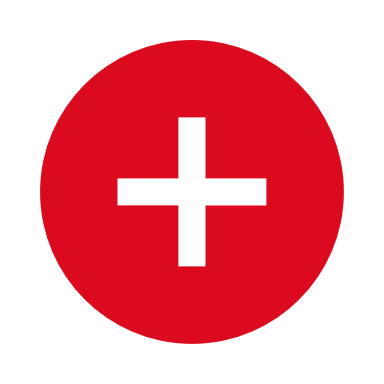 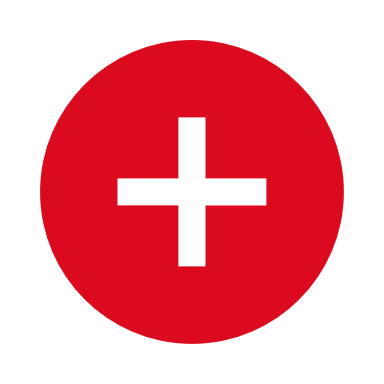 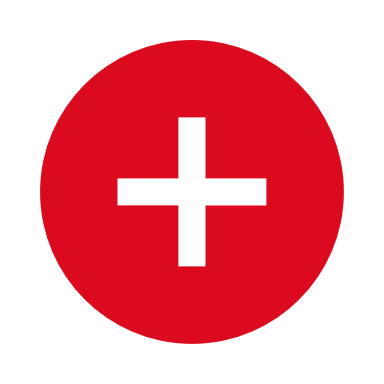 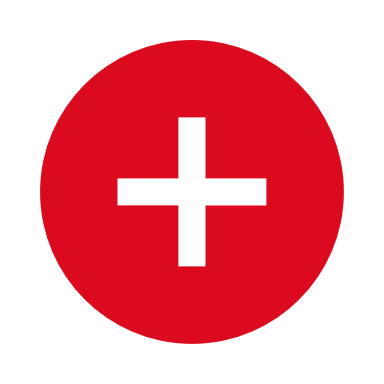 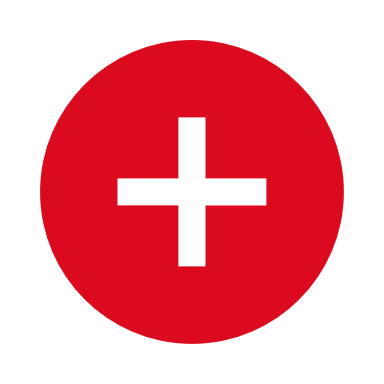 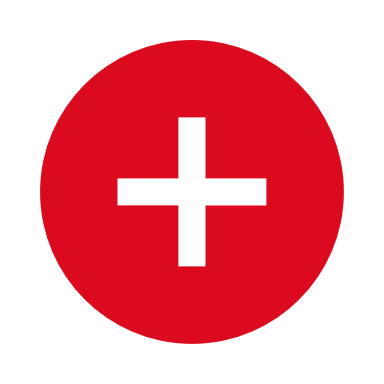 Gemeinsamer Jahresbetrag für Verhinderungs- und Kurzzeitpflege(1. Juli 2025)
Pflegeunter-stützungsgeld für 10 Arbeitstage je Kalenderjahr
(1. Januar 2024)
Anhebung Pflege-sachleistung undPflegegeld um 5 %(1. Januar 2024)
Weitere Begrenzung des Eigenanteils bei vollstationärer Pflege (1. Januar 2024)
Dynamisierungum Inflationsrate der letzten 3 Kalenderjahre
(1. Januar 2028)
Anhebung vonallen Leistungs-beträgen um 4,5 %(1. Januar 2025)
Alles Wichtige für das Jahr 2024
19
SOZIALVERSICHERUNG
Beitragsabschlag in der Pflegeversicherung
Elterneigenschaft (weitgehend unverändert)




*) Familienband zu einem Zeitpunkt bewirkt, zu dem für das Kind eine Familienversicherung hätte begründet werden können (18. Lebensjahr, 23. Lebensjahr ohne Erwerbstätigkeit, 25. Lebensjahr in Schul-/Berufsausbildung, ohne Altersbegrenzung bei behinderten Kindern), bei Stiefkindern wird zudem ein gemeinsamer Haushalt verlangt

PRAXIS-TIPP: Ergänzende Informationen enthalten die Grundsätzlichen Hinweise vom 11. Juli 2023:  www.informationsportal.de (in der SV-Bibliothek)
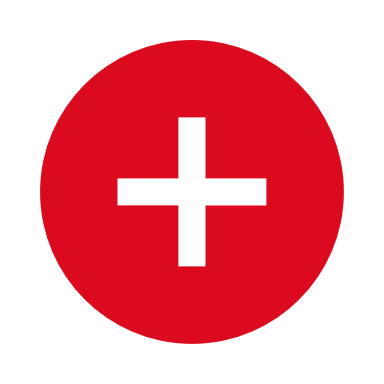 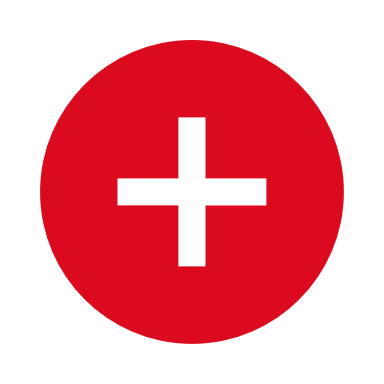 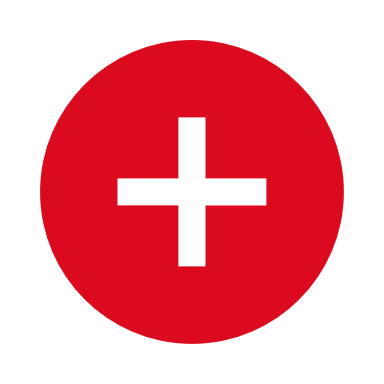 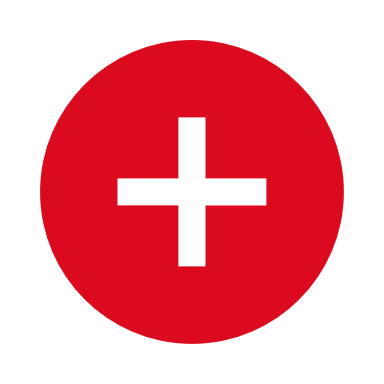 Adoptivkinder*
Pflegekinder
LeiblicheKinder
Stiefkinder*
Alles Wichtige für das Jahr 2024
20
SOZIALVERSICHERUNG
Beitragsabschlag in der Pflegeversicherung
25. Geburtstag
Einführung PV-Beitragsabschlag
Bis zum Ablauf des Monats, in dem das jeweilige Kind das 25. Lebensjahr vollendet hat oder bei verstorbenen Kindern vollendet hätte; danach entfällt der Abschlag für dieses Kind
Maximal 1,00 Beitragssatzpunkte bei fünf oder mehr berücksichtigungsfähigen Kindern; sind Abschläge für alle Kinder entfallen, gelten wieder 3,40 %:





HINWEIS: Beitragsabschlag auch für Eltern, die das 23. Lebensjahr noch nicht vollendet haben
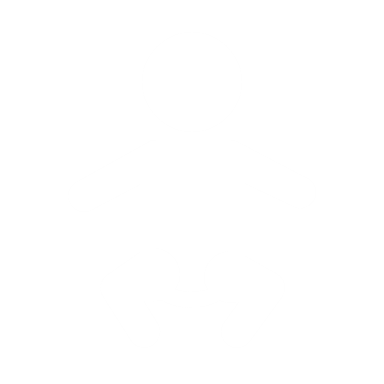 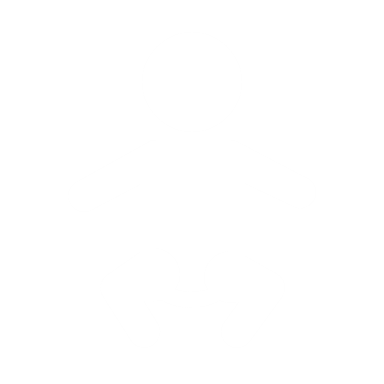 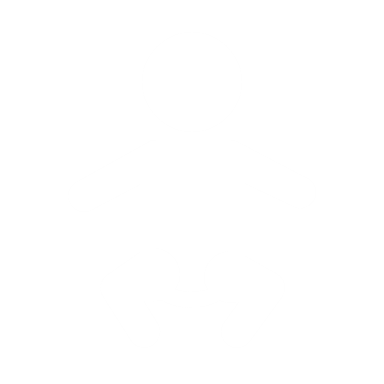 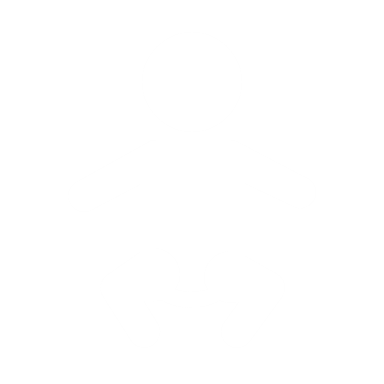 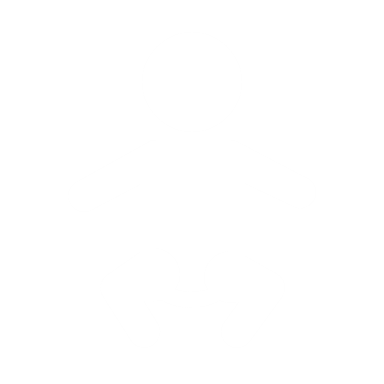 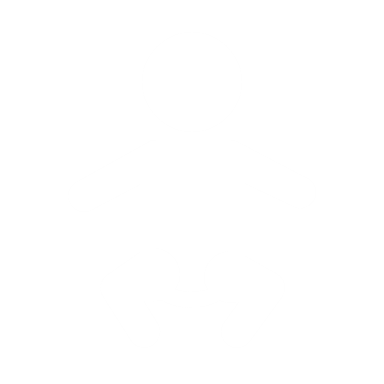 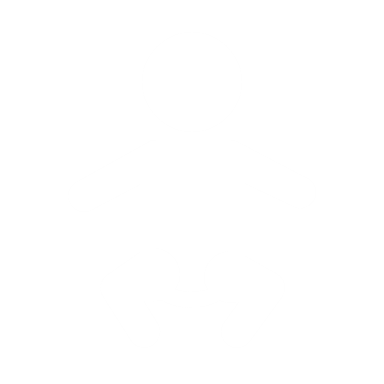 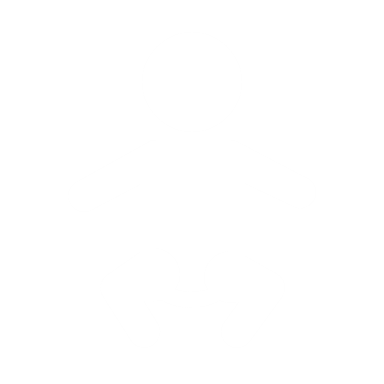 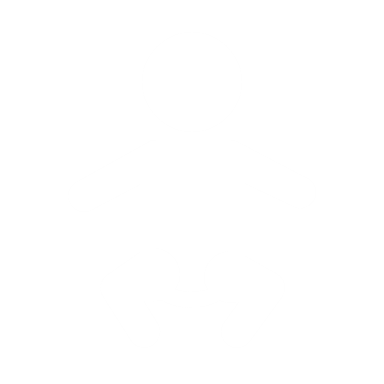 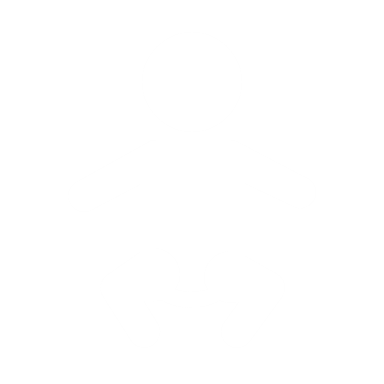 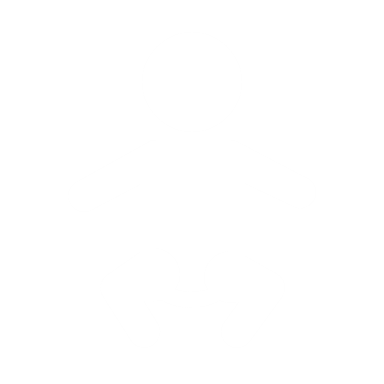 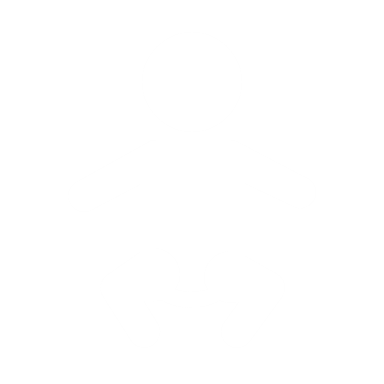 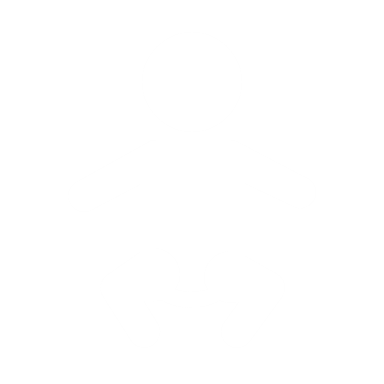 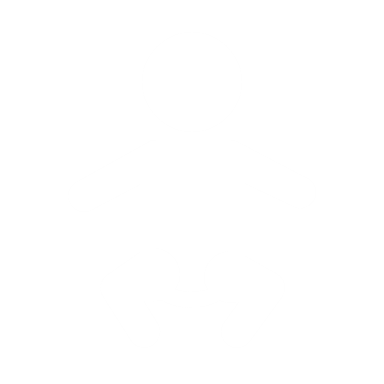 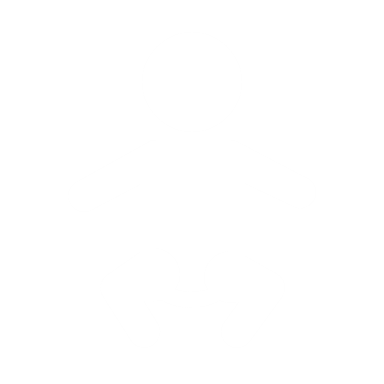 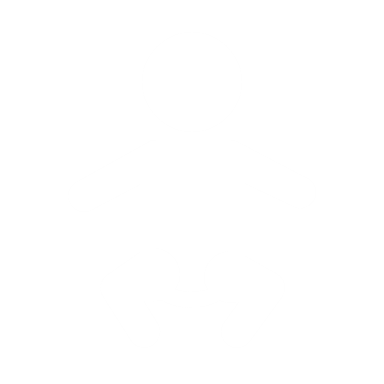 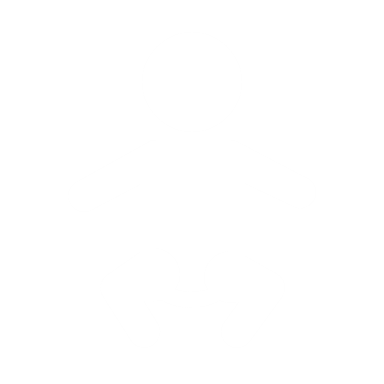 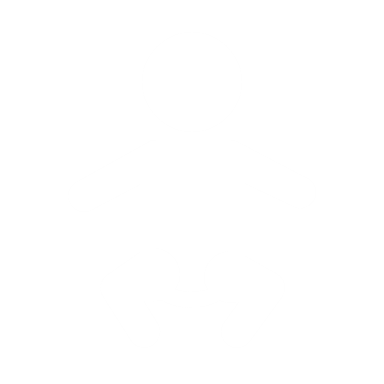 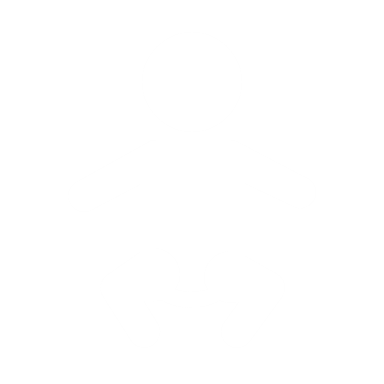 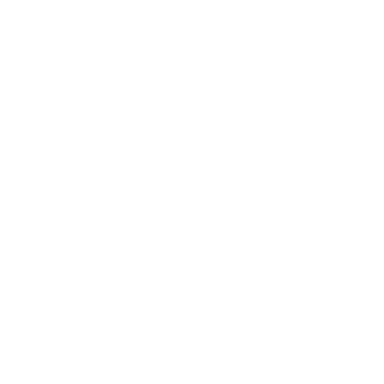 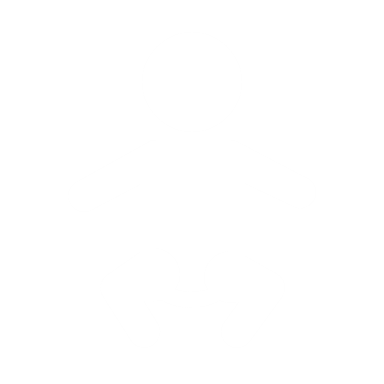 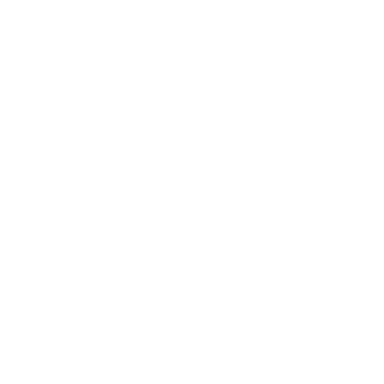 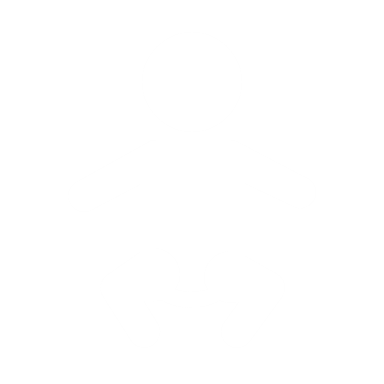 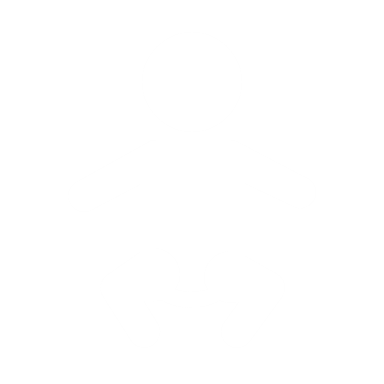 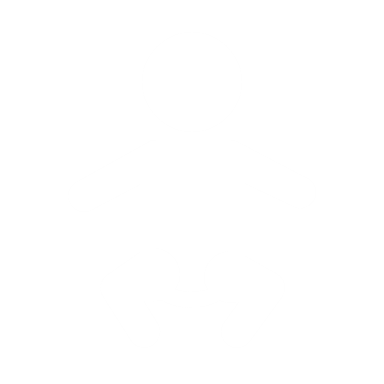 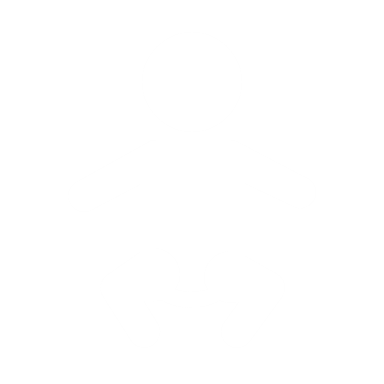 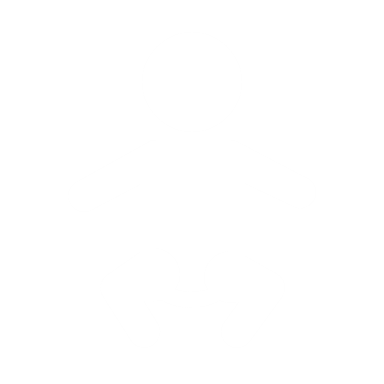 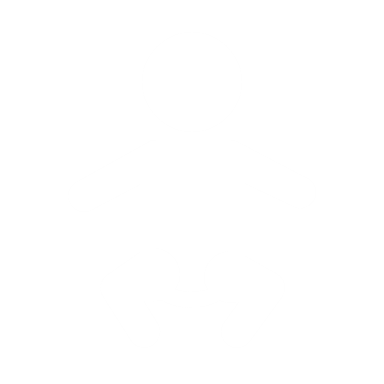 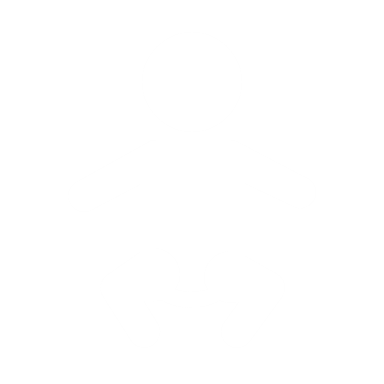 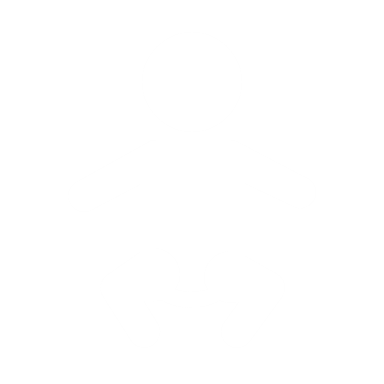 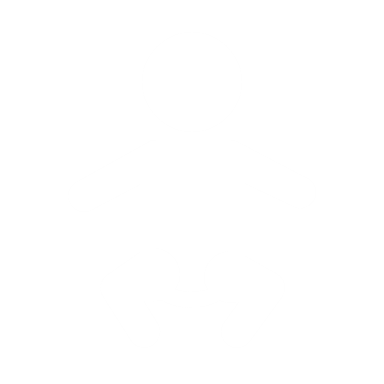 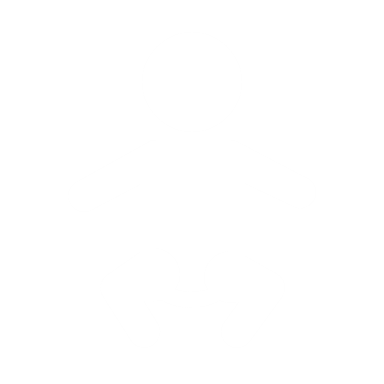 - 0,25
- 0,25
- 0,25
- 0,25
Alles Wichtige für das Jahr 2024
21
SOZIALVERSICHERUNG
Beitragsabschlag in der Pflegeversicherung
Einführung PV-Beitragsabschlag
Kinder, die das 25. Lebensjahr bereits vollendet haben, werden nicht (mehr) berücksichtigt
ACHTUNG: Sozialverband VdK führt Musterstreitverfahren gegen diese Altersbeschränkung
Sobald bei mehr als 2 Kindern eines der Kinder das 25. Lebensjahr vollendet, führt dies dazu, dass der Beitragsabschlag nur noch für die verbliebene Anzahl der Kinder unter 25 Jahren berücksichtigt wird
Sind Betreuungs-/Erziehungsleistungen erbracht worden, kommt es nicht darauf an, ob und ggf. wie lange tatsächlich Betreuung/Erziehung des Kindes stattgefunden hat
Unbedeutend ist, ob Kinder im Ausland geboren sind und/oder dort wohnen oder sich aufhalten
WICHTIG: Bereits der Nachweis eines Kindes führt dazu, dass auf Dauer kein Beitragszuschlag (0,6%) anfällt
Alles Wichtige für das Jahr 2024
22
SOZIALVERSICHERUNG
Beitragsabschlag in der Pflegeversicherung
30. Juni 2025
Nachweis Elterneigenschaft/Anzahl der Kinder
Grundsatz: Alter und Kinderzahl sind gegenüber Arbeitgeber nachzuweisen
Gilt nicht, wenn sich Angaben bereits nachprüfbar aus Personal-/Entgeltunterlagen ergeben (z. B. vorliegende Kopien von Geburtsurkunden durch Elternzeit/-geld)
Einheitliches, zentralisiertes und digitalisiertes Verfahren für möglichst reibungslose und verwaltungsarme Verfahrensabläufe, um Arbeitgeber so weit wie möglich vor Prüfaufwand zu bewahren
Einrichtung bis spätestens 31. März 2025, deswegen gilt Grundsatz erst für ab 1. Juli 2025 geborene Kinder – innerhalb von 3 Monaten nach der Geburt mit Rückwirkung (bei Verspätung ab Folgemonat)
Übergangsregelung: Nachweise für Kinder, die vor Inkrafttreten des PUEG geboren wurden, wirken stets vom 1. Juli 2023 an; bei Geburt vom 1. Juli 2023 bis 30. Juni 2025 Rückwirkung ab Geburtsmonat
Alles Wichtige für das Jahr 2024
23
SOZIALVERSICHERUNG
Beitragsabschlag in der Pflegeversicherung
Nachweis Elterneigenschaft/Anzahl der Kinder
Vereinfachtes Nachweisverfahren: bis 30. Juni 2025 ist es ausreichend, wenn Arbeitnehmer Angaben zu berücksichtigungsfähigen Kindern nur mitteilen, d. h. Arbeitgeber sind weitgehend vom Prüfaufwand befreit
Ergeben sich später Abweichungen zwischen Angaben im vereinfachten und digitalen Nachweisverfahren, müssen Arbeitgeber die Beitragsberechnung nicht rückwirkend korrigieren (Ordnungswidrigkeit ?!)
Können die Beitragsabschläge von den Arbeitgebern nicht ab Juli 2023 berücksichtigt werden, sind sie den Arbeitnehmern (ggf. ihren Erben) so bald wie möglich, spätestens aber bis zum 30. Juni 2025 zu erstatten
Aufrechnung mit laufenden PV-Beiträgen, falls unmöglich (z. B. Betriebseinstellung) erstattet Pflegekasse
Keine Anwendung Gem. Grundsätze für Auf- bzw. Verrechnung und Erstattung zu Unrecht gezahlter Beiträge
HINWEIS: Erstattungsbetrag muss grundsätzlich verzinst werden, Höhe und Verfahren aber noch in Klärung – Gesetzgeber strebt diesbezüglich Vereinfachung an
Alles Wichtige für das Jahr 2024
24
SOZIALVERSICHERUNG
Beitragsabschlag in der Pflegeversicherung
Beitragsberechnung/-tragung
Unverändert: Beitragszuschlag tragen kinderlose Arbeitnehmer allein (keine Beteiligung Arbeitgeber)
Beitragssatz ist um Zuschlag zu erhöhen, d. h. es gelten dieselben beitragspflichtigen Zeiten/SV-Tage (z. B. Teilmonate) und beitragspflichtigen Einnahmen (z. B. Beitragsbemessungsgrenze)
Alles Wichtige für das Jahr 2024
25
SOZIALVERSICHERUNG
Beitragsabschlag in der Pflegeversicherung
Beitragsberechnung/-tragung
Beitragszuschlag, Variante A: Gemäß Beitragsverfahrensverordnung (BVV) erfolgt Ermittlung des Arbeitgeberanteils durch Multiplikation des beitragspflichtigen Entgelts mit 1,70 % (Sachsen: 1,20 %) sowie des Arbeitnehmeranteils mit 2,30 % (Sachsen: 2,80 %)

BEISPIEL (Variante A)
Eine Arbeitnehmerin (BGR 1111, Berlin, 45 Jahre alt) ist kinderlos und bezieht ein festes Monatsgehalt in Höhe von 6.000,00 EUR im Monat.
Berechnung PV-Beiträge für Januar 2024 unter Berücksichtigung BBG-KV/PV:
Arbeitgeberanteil: 5.175,00 EUR x 1,70 % =	87,98 EUR
Arbeitnehmeranteil: 5.175,00 EUR x 2,30 % = 	119,03 EUR
Gesamtbeitrag:	207,01 EUR
Alles Wichtige für das Jahr 2024
26
SOZIALVERSICHERUNG
Beitragsabschlag in der Pflegeversicherung
Beitragsberechnung/-tragung
Beitragszuschlag, Variante B: Laut SV-Spitzenorganisationen bestehen jedoch keine Bedenken, den Arbeitnehmer- wie den Arbeitgeberanteil zu ermitteln und den PV-Beitragszuschlag zu addieren

BEISPIEL (Variante B)
Sachverhalt analog Variante A.
Berechnung PV-Beiträge für Januar 2024 unter Berücksichtigung BBG-KV/PV:
Arbeitgeberanteil: 5.175,00 EUR x 1,70 % =	 87,98 EUR
Arbeitnehmeranteil: 5.175,00 EUR x 1,70 % =	 87,98 EUR
Beitragszuschlag für Kinderlose: 5.175,00 EUR x 0,60 % =	31,05 EUR
Gesamtbeitrag:	 207,01 EUR
Alles Wichtige für das Jahr 2024
27
SOZIALVERSICHERUNG
Beitragsabschlag in der Pflegeversicherung
Beitragsberechnung/-tragung
Kurzarbeitergeld (bzw. ab 1. April 2024 auch Qualifizierungsgeld):PV-Beitragszuschlag aus dem Ist-Entgelt tragen Arbeitnehmer allein, allerdings kein Zuschlag aus dem Fiktiventgelt in Höhe von 80 % (stattdessen zahlt Bundesagentur für Arbeit pauschal an PV-Ausgleichsfonds)

BEISPIEL
Ein Arbeitnehmer (Jahrgang 2000, kinderlos) bezieht ein monatliches Gehalt in Höhe von 3.500,00 EUR. Aufgrund von Zulieferproblemen muss sein Arbeitgeber (Hessen) für Januar 2024 Kurzarbeit anmelden (50 %).
Berechnung PV-Beiträge für Januar 2024 unter Berücksichtigung Kurzarbeit:
	Arbeitgeberanteil: (1.750,00 x 1,70 % =) 29,75 EUR + (1.400,00 x 3,40 % =) 47,60 EUR =	77,35 EUR
Arbeitnehmeranteil: 1.750,00 EUR x 1,70 % = 	29,75 EUR
Beitragszuschlag für Kinderlose: 1.750,00 EUR x 0,60 % =	10,50 EUR
Gesamtbeitrag:	 117,60 EUR
Alles Wichtige für das Jahr 2024
28
SOZIALVERSICHERUNG
Beitragsabschlag in der Pflegeversicherung
Beitragsberechnung/-tragung
PV-Beitragsabschlag: tragen Arbeitgeber und Arbeitnehmer Beiträge nicht je zur Hälfte, ergibt sich der Beitrag gemäß Beitragsverfahrensverordnung (BVV) aus der Summe der getrennt berechneten Anteile
Im Beitragsnachweis nicht gesondert ausgewiesen, sondern im PV-Beitrag enthalten (BGR 0001 / 0002)

BEISPIEL
Ein Arbeitnehmer (BGR 1111, Erfurt, 30 Jahre alt), hat 3 Kinder im Alter von 12 bis 18 Jahren und bezieht ein festes Monatsgehalt in Höhe von 4.000,00 EUR im Monat.
Berechnung PV-Beiträge für Januar 2024:
Arbeitgeberanteil: 4.000,00 EUR x 1,70 % =	68,00 EUR
Arbeitnehmeranteil: 4.000,00 EUR x 1,20 % = 	48,00 EUR
(1,70 % ./. 2 x 0,25 % für Kinder 2 und 3)
Gesamtbeitrag:	116,00 EUR
Alles Wichtige für das Jahr 2024
29
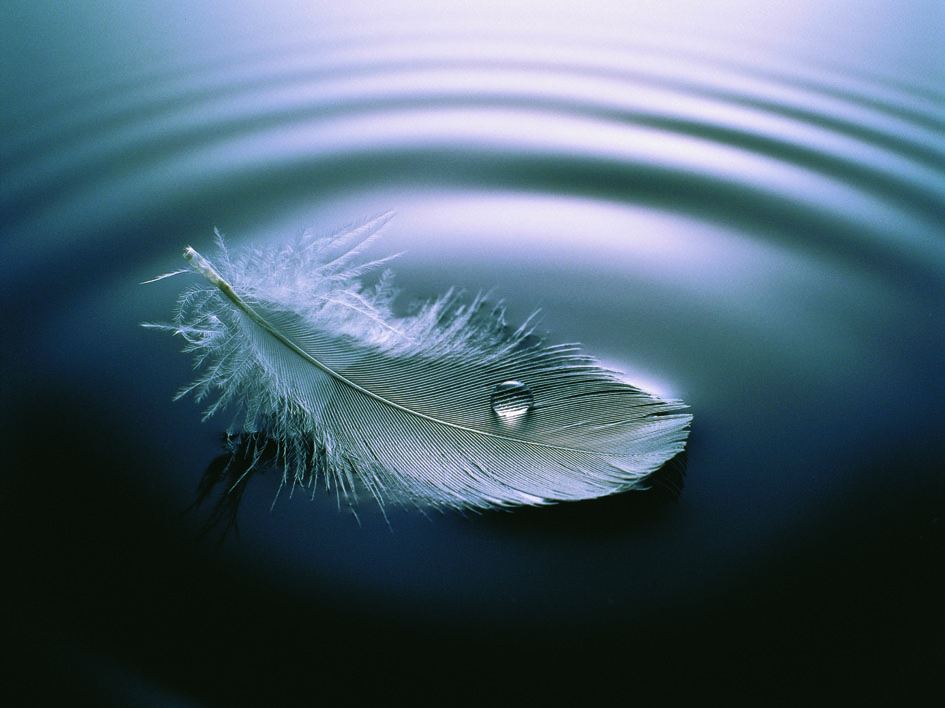 Pause
West
Ost
3.535,00 EUR
SOZIALVERSICHERUNG
Rechengrößen, Grenzwerte, Fälligkeit 2024
Wichtige Sozialversicherungswerte









*) Ohne individuellen (GKV) bzw. durchschnittlichen (PKV) Zusatzbeitrag
Bezugsgröße (Monat)
Kranken- und Pflegeversicherung
Renten- und Arbeitslosenversicherung
Beitragsbemessungsgrenze (Monat)
Kranken- und Pflegeversicherung
Renten- und Arbeitslosenversicherung
Versicherungspflichtgrenze (Jahr)
Allgemeine
Besondere (PKV am 31.12.2002)
(Höchst-)Beitragszuschuss (Monat)
Krankenversicherung mit Krankengeld*
Krankenversicherung ohne Krankengeld*
Pflegeversicherung
3.535,00 EUR
3.465,00 EUR
5.175,00 EUR
7.550,00 EUR
7.450,00 EUR
69.300,00 EUR
62.100,00 EUR
377,78 EUR
Alles Wichtige für das Jahr 2024
31
362,25 EUR
87,98 EUR, Sachsen: 62,10 EUR
SOZIALVERSICHERUNG
Rechengrößen, Grenzwerte, Fälligkeit 2024
Beitrags- und Umlagesätze
Krankenversicherung
Allgemeiner Beitragssatz	14,60 %
Ermäßigter Beitragssatz	14,00 %
Individueller Zusatzbeitrag	**0,98 %
Durchschnittlicher Zusatzbeitrag	1,70 %
Rentenversicherung	 18,60 %
Arbeitslosenversicherung	2,60 %
Pflegeversicherung	3,40 %
Beitragszuschlag Kinderlose	0,60 %
Umlage 1 (Krankheit)
bei  50 	% 	Erstattung 1,80 %
bei  60 	% 	Erstattung 2,20 %
bei  80 %      Erstattung 4,60 %
Umlage 2 (Mutterschaft)
bei 100 %  Erstattung 0,38 %
Insolvenzgeldumlage 0,06 %
Alles Wichtige für das Jahr 2024
32
Eingang
Beitrags-
nachweis
Feb.
23.
März
22.
April
24.
Mai*
24./27.
Juni
24.
Jan.
25.
Aug.
26.
Sept.
24.
Okt.*
24./25.
Nov.
25.
Dez.
19.
Juli
25.
SOZIALVERSICHERUNG
Rechengrößen, Grenzwerte, Fälligkeit 2024
Abgabe- und Fälligkeitstermine im Jahr 2024*
Zahlungs-
eingang
Feb.
27.
März
26.
April
26.
Mai*
28./29.
Juni
26.
Jan.
29.
Aug.
28.
Sept.
26.
Okt.*
28./29.
Nov.
27.
Dez.
23.
Juli
29.
Alles Wichtige für das Jahr 2024
33
* Maßgeblich ist der Hauptsitz der Einzugsstelle (Krankenkasse).
SOZIALVERSICHERUNG
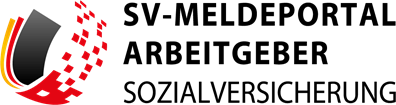 Elektronischer Datenaustausch
SV-Meldeportal mit Online-Speicher
Krankenkassen stellen in Abstimmung mit den anderen SV-Trägern seit 2001 sv.net (www.svnet.info) als systemgeprüfte Ausfüllhilfe für die elektronische Datenübermittlung zur Verfügung 
Zuletzt nutzten rund 550.000 Arbeitgeber und deren Dienstleistungspartner sv.net, sie tauschen jährlich ca. 25 Mio. Transaktionen in 23 Fachverfahren mit SV-Trägern aus 
Siebtes SGB IV-Änderungsgesetz (§ 95a SGB IV): Zuständigkeit der SV-Träger sowie Umfang der Übermittlung und Verfahren zur Nutzung gesetzlich legitimiert
Federführender GKV-Spitzenverband hat ITSG – Informationstechnische Servicestelle der Gesetzlichen Krankenversicherung GmbH – (weiterhin) mit operativer Durchführung/Programmierung beauftragt
PRAXIS-TIPP: Viele Informationen (z. B. FAQs) und Anwendungsstart unter: www.sv-meldeportal.de
Alles Wichtige für das Jahr 2024
34
[Speaker Notes: Thema SV Meldeportal kleiner gestalten? Siehe Folgeseite, ggf. kürzen! Ja und Nein – insgesamt ist der Wegfall von sv.net für die AG blöd, daher ist kostenpflichtig erst recht blöd.]
SOZIALVERSICHERUNG
Elektronischer Datenaustausch
SV-Meldeportal mit Online-Speicher
Pilotverfahren
Regelbetrieb
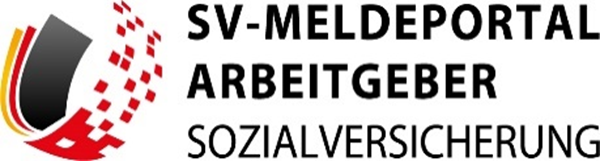 Benutzer
ENDE
29. Februar 2024
Alles Wichtige für das Jahr 2024
35
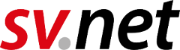 Restlaufzeit
sv.net V.23.0
[Speaker Notes: Thema SV Meldeportal kleiner gestalten? Städtler: Nur Info geben, dass sv.net zum 29.02.2024 ausläuft.]
SOZIALVERSICHERUNG
Elektronischer Datenaustausch
SV-Meldeportal mit Online-Speicher
Was sind die Neuerungen?
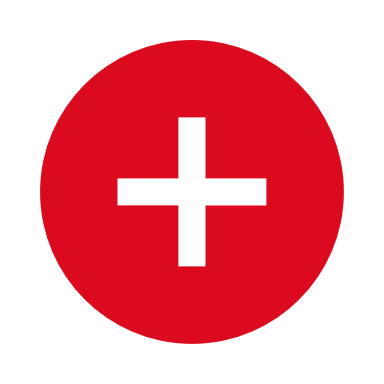 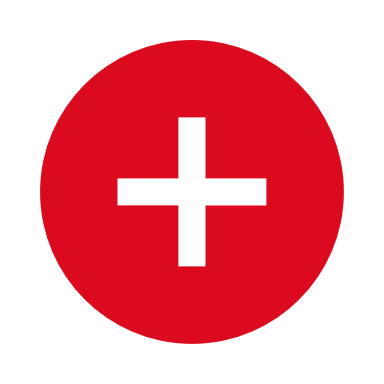 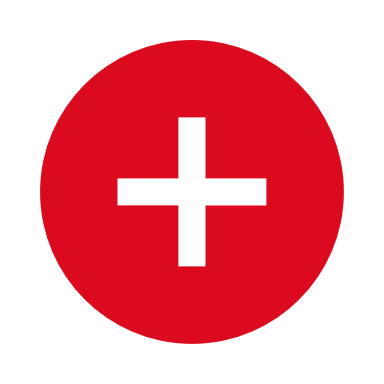 Alles Wichtige für das Jahr 2024
36
[Speaker Notes: Thema SV Meldeportal kleiner gestalten?]
SOZIALVERSICHERUNG
Elektronischer Datenaustausch
SV-Meldeportal mit Online-Speicher
Online-Speicher („Elektronischer Aktenschrank“) für die Speicherung von Firmen-, Mitarbeiter- und Meldedaten (gem. § 95a Abs. 3 SGB IV)
Verschlüsselt und eindeutig einer Betriebsnummer zugeordnet
Damit kann der Zugriff auf die Daten nur von den jeweils registrierten Nutzern eines Unternehmens in entsprechender Rolle verwaltet werden 
Meldungen und Rückmeldungen werden für 5 Jahre vorgehalten

WICHTIG: ITSG führt laufend zentrale Datensicherungen durch
Alles Wichtige für das Jahr 2024
37
[Speaker Notes: Thema SV Meldeportal kleiner gestalten? 
§ 95 a Abs. 3 SGB IV ist die Grundlage dafür, dass das Meldeportal in dieser Form existieren kann.]
SOZIALVERSICHERUNG
Elektronischer Datenaustausch
SV-Meldeportal mit Online-Speicher
Was sind die Neuerungen?
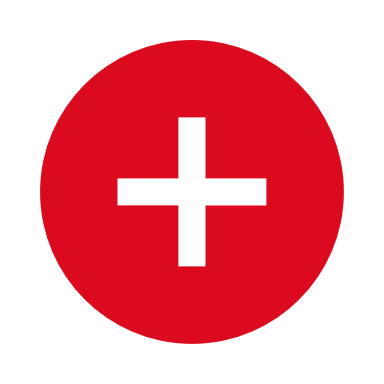 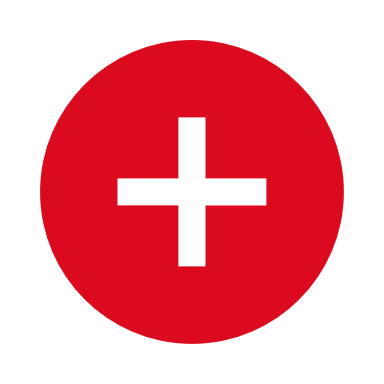 Alles Wichtige für das Jahr 2024
38
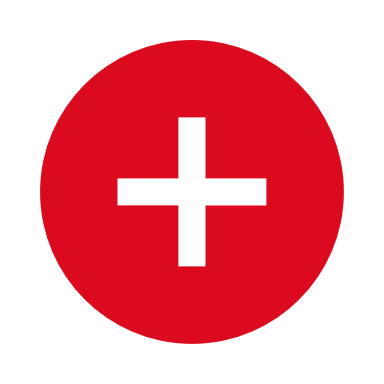 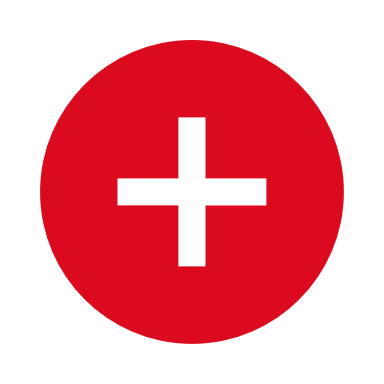 [Speaker Notes: Thema SV Meldeportal kleiner gestalten?]
SOZIALVERSICHERUNG
Elektronischer Datenaustausch
SV-Meldeportal mit Online-Speicher




Gründe, warum keine Daten aus sv.net/comfort übernommen werden
Umbau bzw. Erweiterung von sv.net nach aktuellen Vorgaben wäre nicht wirtschaftlich und an einigen Stellen technisch ohne komplette Neuentwicklung nicht möglich gewesen
Datenstruktur SV-Meldeportal mit sicherer Datenverschlüsselung ist mit sv.net nicht kompatibel und ein Import mit Datenkonvertierung wäre zu fehleranfällig gewesen 
Auch Sicherheit der Datenhoheit (z. B. Zuordnung von Datensätzen zu einer Betriebsnummer, welche im SV-Meldeportal angelegt sein muss) stand Migration entgegen
x
Daten
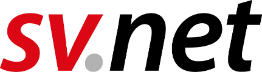 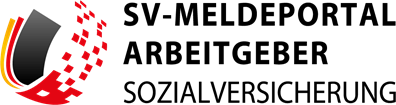 Alles Wichtige für das Jahr 2024
39
[Speaker Notes: Thema SV Meldeportal kleiner gestalten? Städtler: diese Folie kann ggf. weg.]
SOZIALVERSICHERUNG
Elektronischer Datenaustausch
31. März 2024
SV-Meldeportal mit Online-Speicher
„Die Nutzer der Ausfüllhilfe können in angemessenem Umfang an den Kosten der Datenübermittlung beteiligt werden.“ (§ 95a Abs. 6 SGB IV)





Ausnahmen: Selbstständige, Anträge für Vergabe Zahlstellen- oder gesonderte Absendernummer
WICHTIG: Wer sich bis 31. März 2024 registriert, nutzt das SV-Meldeportal bis Ende 2024 in der Multi-Mandanten-Version kostenfrei!
Anwendergruppe 1
Single-Mandanten
Anwendergruppe 2
Multi-Mandanten
Austausch von Meldungen 
nur für eine Betriebsnummer
Austausch von Meldungen 
für mehrere Betriebsnummern
36,00 EUR netto für 3 Jahre
(1,00 EUR pro Monat)
99,00 EUR netto für 3 Jahre
(2,75 EUR pro Monat)
Alles Wichtige für das Jahr 2024
40
[Speaker Notes: Thema SV Meldeportal kleiner gestalten?]
SOZIALVERSICHERUNG
Elektronischer Datenaustausch
SV-Meldeportal mit Online-Speicher
Mandate beantragen/ anbieten eröffnet Möglichkeit für eine gemeinsame Nutzung des SV-Meldeportalsmit Steuerbüro etc.
Voraussetzung: Multi-Mandanten-Version (kostenfrei bis Ende 2024 bei Registrierung bis 31. März 2024)
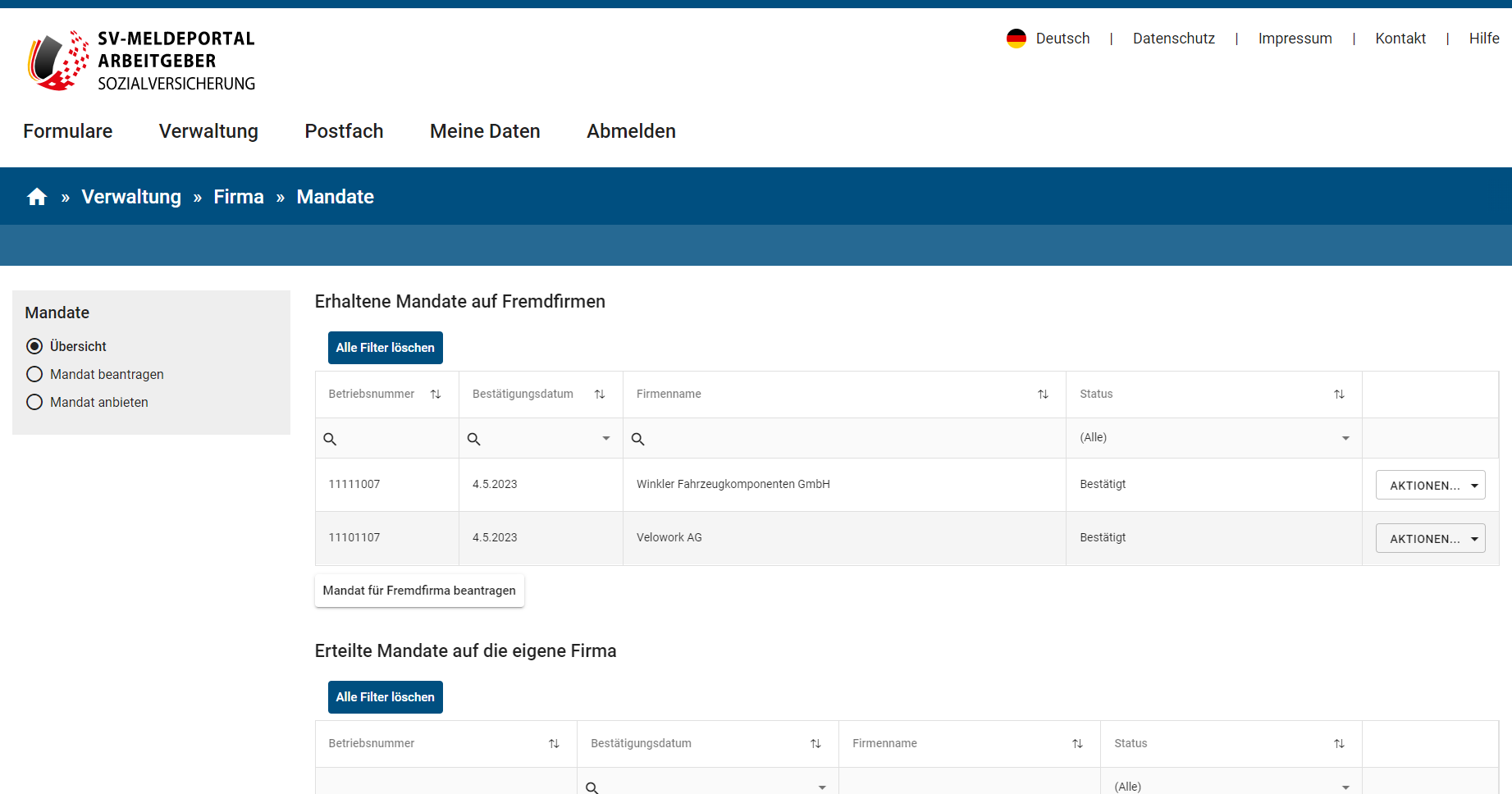 Alles Wichtige für das Jahr 2024
41
[Speaker Notes: Thema SV Meldeportal kleiner gestalten?]
SOZIALVERSICHERUNG
Elektronischer Datenaustausch
Elektronische Arbeitsunfähigkeitsbescheinigung (eAU)






                              (Abfrage Erst- und Folgeerkrankungen jeweils separat)
Beginn der Arbeitsunfähigkeit beim Arbeitgeber (Datenfeld: AU_ab_AG)
Folgeerkrankung
= Tag nach Ende vorheriger AU
Ersterkrankung
= AU-Beginn beim Arbeitgeber
AU_ab_AG entscheidet darüber, an welche Krankenkasse die Anforderung geht,bei Krankenkassenwechseln in Einzelfällen bisher problematisch – Lösung: Weiterleitungsverfahren zwischen den Krankenkassen
Alles Wichtige für das Jahr 2024
42
SOZIALVERSICHERUNG
Elektronischer Datenaustausch
1. April 2024
Elektronische Arbeitsunfähigkeitsbescheinigung (eAU)
Vor Abschluss Krankenkassenwechsel:




Nach Abschluss Krankenkassenwechsel:
Weiterleitung AG-Anfrage
Anfrage eAU-Daten
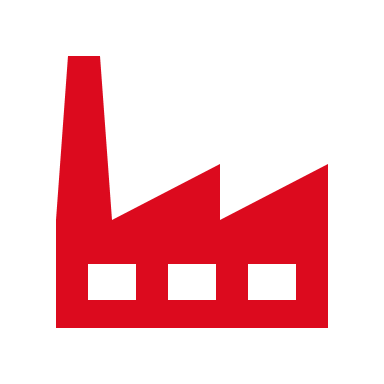 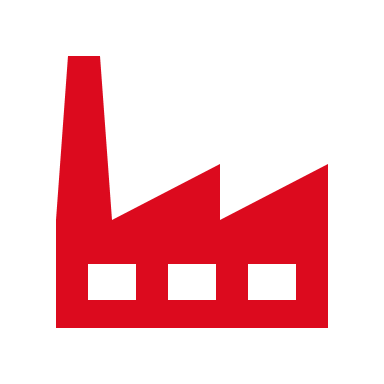 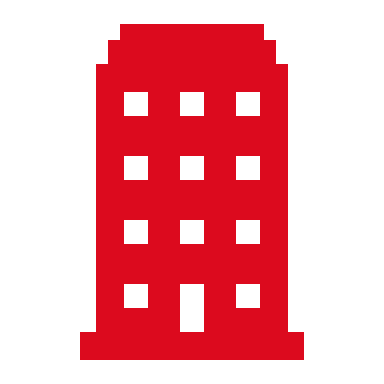 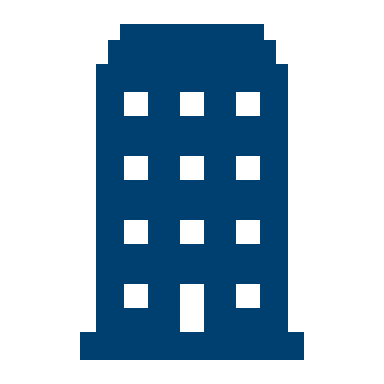 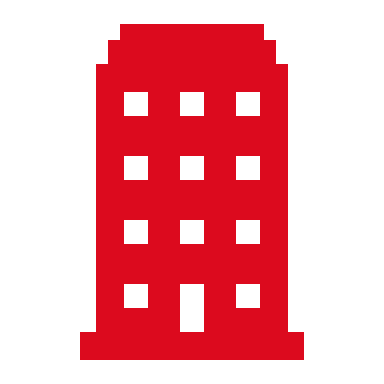 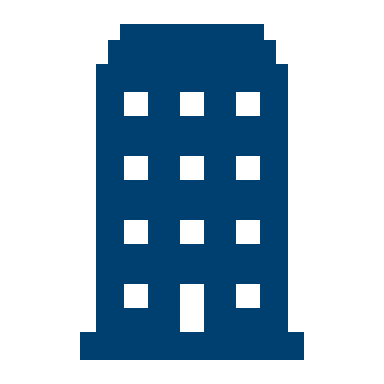 Weiterleitung, sofern neuer Kasse eAU-Daten (noch) nicht vorliegen + alte Kasse beantwortet AG-Anfrage
Arbeitgeber
Arbeitgeber
Alte Kasse
Neue Kasse
Neue Kasse
Alte Kasse
Anfrage eAU-Daten
Weiterleitung eAU-Daten
Weiterleitung (proaktiv) nach Versicherungsende durch alte Kasse + neue Kasse beantwortet AG-Anfrage
Alles Wichtige für das Jahr 2024
43
SOZIALVERSICHERUNG
Elektronischer Datenaustausch
Elektronische Arbeitsunfähigkeitsbescheinigung (eAU)
Weiterleitung eAU-Anfragen von Kasse zu Kasse sorgt dafür, dass Arbeitgeber seltener Kennzeichen 04 (eAU/Krankenhausmeldung liegt nicht vor) bekommen
Ausnahmen: Arbeitnehmer wechselt in die PKV oder ins Ausland 

PRAXIS-TIPP:
eAU-Anfragen künftig nach Möglichkeit immer an neue Kasse übermitteln, damit Arbeitgeber ohne Mehraufwand ihre erwarteten Rückmeldungen erhalten
Alles Wichtige für das Jahr 2024
44
SOZIALVERSICHERUNG
Elektronischer Datenaustausch
Elektronische Arbeitsunfähigkeitsbescheinigung (eAU)
Kennzeichen 04 
eAU-Anfrage nach Möglichkeit immer mit der Rentenversicherungsnummer durchführen, um Kennzeichen 04 zu umgehen bzw. keine Fehlermeldung zu erhalten.
Hinweis: sobald Anfrage ohne Rentenversicherungsnummer erfolgt und z. B. 1 Buchstabe im Vor- oder Nachnamen abweicht, erfolgt Rückmeldung mit Kennzeichen 04.
Problem entsteht teilweise dann, wenn Arbeitgeber außerhalb des eigentlichen Abrechnungsprogramms die Anfrage erstellen.
Weitere Hinweise
Nicht jede Software aktualisiert die Daten automatisch, teilweise muss die Aktualisierung später manuell veranlasst werden.
Einige Programme sehen den Abruf der Daten nicht täglich vor.
Alles Wichtige für das Jahr 2024
45
SOZIALVERSICHERUNG
Elektronischer Datenaustausch
1. Januar 2024
Elternzeit: Arbeitgeber melden Beginn und Ende 
Neuer Datensatz Fehlzeit (DSFZ): Arbeitgeber übermitteln vom 1. Januar 2024 an Beginn (Abgabegrund „17“) und Ende („37“) einer Elternzeit
Bestandsfälle: Keine Meldungen, wenn Elternzeit über 31. Dezember 2023 hinaus andauert
Nur, wenn Beschäftigung durch Wegfall Entgeltanspruch unterbrochen und Unterbrechung > 1 Kalendermonat (freiwillig Versicherte auch, wenn Unterbrechung ≤ 1 Kalendermonat) 
Meldefrist: spätestens mit nächster Entgeltabrechnung oder bei Nutzung einer Ausfüllhilfe innerhalb von 6 Wochen nach Beginn/Ende Elternzeit
Privat krankenversicherte und geringfügig Beschäftigte sind von Meldepflicht ausgenommen
Alles Wichtige für das Jahr 2024
46
SOZIALVERSICHERUNG
Elektronischer Datenaustausch
Elternzeit: Arbeitgeber melden Beginn und Ende 
Beschäftigungsverhältnis endet während Elternzeit: zusätzlich zur Abmeldung („30“) zum Tag des Beschäftigungsendes Meldung mit „37“ abgeben
Temporäre geringfügige Beschäftigung beim selben Arbeitgeber: keine zusätzlichen Meldepflichten hinsichtlich der Elternzeit 
Temporäre mehr als geringfügige Beschäftigung beim selben Arbeitgeber: zum Tag vor Beschäftigungsbeginn Meldung mit „37“ und – sofern weiterhin/erneut Elternzeit besteht – nach Beschäftigungsende erneute Meldung mit „17“
Kassenwechsel während der Elternzeit: Meldung mit „17“ an neue Kasse abgeben
Alles Wichtige für das Jahr 2024
47
SOZIALVERSICHERUNG
Elektronischer Datenaustausch
Elternzeit: Arbeitgeber melden Beginn und Ende 
BEISPIEL
Eine sozialversicherungspflichtig Beschäftigte nimmt Elternzeit vom 1. September 2024 bis 31. August 2025,zum 1. Juli 2025 wechselt sie die Krankenkasse.
Folgende DEÜV-Meldungen sind vom Arbeitgeber aufgrund der Elternzeit abzugeben:
Beginn-Meldung (17) an Krankenkasse A zum 1. September 2024
Beginn-Meldung (17) an Krankenkasse B zum 1. Juli 2025
Ende-Meldung (37) an Krankenkasse B zum 31. August 2025
Die Abgabe einer Ende-Meldung an Krankenkasse A ist nicht erforderlich.
HINWEIS: Wie immer gilt auch hier, dass der zugrundeliegende Tatbestand (Fehlzeit Elternzeit) von der Abrechnungssoftware maschinell erkannt und die Meldung automatisch ausgelöst wird.
Alles Wichtige für das Jahr 2024
48
SOZIALVERSICHERUNG
Elektronischer Datenaustausch
1. Januar 2024
Elektronischer Abruf der Krankenkasse 
Arbeitgeber (aber auch Zahlstellen von Betriebsrenten) können ab 1. Januar 2024die zuständige Krankenkasse elektronisch beim GKV-Spitzenverband abrufen
„Abfrage Mitgliedschaft Krankenkasse“ (mit VSNR) nur, wenn trotz vorheriger Aufforderung von Beschäftigten keine, unvollständige oder falsche Informationen vorliegen
Abfragen von Montag bis Freitag möglich, Rückmeldungen erfolgen innerhalb 23 Stunden mit„Angabe Mitgliedschaft Krankenkasse“:
1 = Mitgliedschaft ermittelt, enthält BBNR der zum Abfrage-Zeitpunkt zuständigen 		Kasse 
2 = Keine Mitgliedschaft ermittelt, d. h. Arbeitgeber muss Nachforschungen anstellen
WICHTIG: 
Rückmeldung ersetzt nicht die elektronische Mitgliedsbestätigung der Krankenkasse.
Rückmeldung bietet keine Rechtssicherheit.
Alles Wichtige für das Jahr 2024
49
SOZIALVERSICHERUNG
Elektronischer Datenaustausch
1. Juli 2023
Einrichtung eines Arbeitgeberkontos 
Datenaustausch seit 1. Juli 2023 vollumfänglich im sog. Qualifizierten Meldedialog 
per DSKK (DS Krankenkassenmeldung) mit Abgabegrund „06“ (Anforderung Arbeitgeberdaten)
Rückmeldungen (Grund „01“) bzw. Änderungen („02“) mit neuem DSAK (DS Arbeitgeberkonto)
SEPA-Lastschriftmandat erteilen ist möglich (ggf. auch erst zu einem späteren Zeitpunkt), Widerrufe bedürfen allerdings weiterhin der Schriftform
Auch Wahl des Erstattungssatzes U1 – Umlage 1 ist künftig auf diesem Wege möglich
Anpassungen im DSAK zum 1. Januar 2024:
Betriebsnummer-Verursacher umbenannt in Hauptbetriebsnummer
Aufnahme von Angaben zur Rechtsform analog DSBD (DS Betriebsdaten)

Hinweis:
Anforderung erforderlicher Daten in Papierform in schätzungsweise 1,93 Mio. Fälle/Jahr,Einsparpotenzial Personal-/Sachkosten für Unternehmen ca. 24 Mio. Euro/Jahr
Alles Wichtige für das Jahr 2024
50
SOZIALVERSICHERUNG
Elektronischer Datenaustausch
1. Januar 2024
Elektronische Unbedenklichkeitsbescheinigung (Rückblick)
3. Obligatorisches elektronisches Antrags- und Bescheinigungsverfahren vom 1. Januar 2024 an (Einsparpotenzial für Unternehmen laut Achtes SGB IV-Änderungsgesetz ca. 100 Mio. Euro/Jahr)
2. Unbedenklichkeitsbescheinigungen im Abonnentenmodell seit 1. Juli 2022 (spätestens)
1. Für alle Krankenkassen einheitliches Bescheinigungsmuster seit 1. Januar 2022
Alles Wichtige für das Jahr 2024
51
SOZIALVERSICHERUNG
Elektronischer Datenaustausch
Elektronische Unbedenklichkeitsbescheinigung
Obligatorisches Antrags- und Bescheinigungsverfahren (ggf. im Abonnentenmodell):
Anforderung einmalig oder im Abo, d. h. monatlich/ Quartal/halbjährlich (unbefristet auf Widerruf)
Bestehendes Abo mit Beginn elektronisches Verfahren neu beantragen!
Ausstellung als qualifizierte (letzte 6 Monate) oder einfache UB, als Anhang im PDF-Format
Zusätzlich ggf. in englischer Sprache (sofern angefordert)
Anforderung UB im XML-Format
Ausstellung/Ablehnung/Beendigung Abo
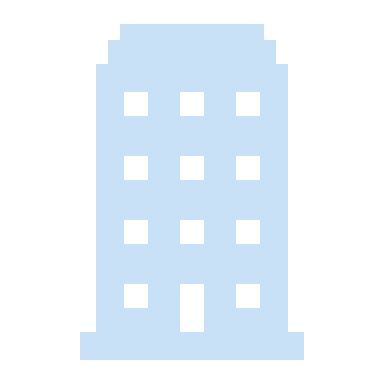 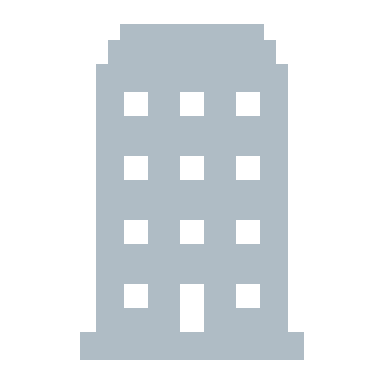 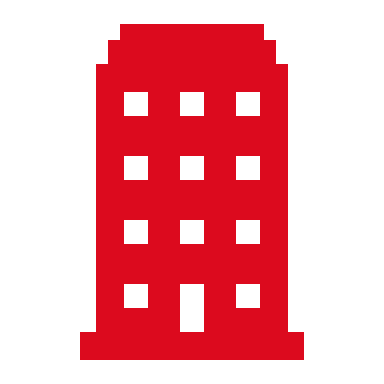 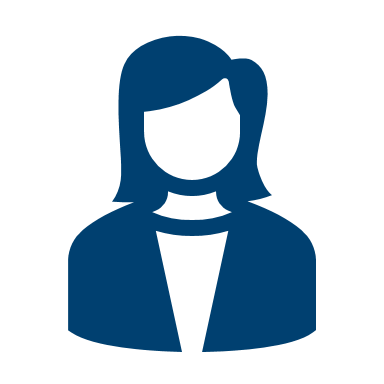 Anforderung UB im XML-Format
Ausstellung/Ablehnung/Beendigung Abo
Kasse B
Kasse A
Minijob-Zentrale
Arbeitgeber
Anforderung UB im XML-Format
Ausstellung/Ablehnung/Beendigung Abo
*) Sonstige Dienstleister haben ihre Bevoll-mächtigung stets (wenn auf Widerruf nur bei erster Antragstellung) nachzuweisen, als Anhang im PDF-Format
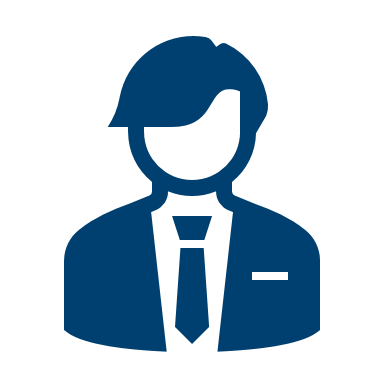 Alles Wichtige für das Jahr 2024
52
Bevollmächtigte*
SOZIALVERSICHERUNG
Elektronischer Datenaustausch
Elektronische Unbedenklichkeitsbescheinigung
Hinweis
Qualifizierte Unbedenklichkeitsbescheinigung
Krankenkasse hat zu differenzieren, ob Bescheinigung als qualifizierte oder einfache Unbedenklichkeitsbescheinigung auszustellen ist.
Sind die Gesamtsozialversicherungsbeiträge und Umlagen in den letzten 6 Monaten rechtzeitig gezahlt und nachgewiesen und bestehen aktuell keine Beitragsrück-stände, ist die Bescheinigung regelmäßig als qualifizierte Unbedenklichkeits-bescheinigung auszustellen.
SV-Meldeportal
Die Unbedenklichkeitsbescheinigung ist über das SV-Meldeportal nach neuesten Informationen erst ab dem 01.07.2024 möglich.
Alles Wichtige für das Jahr 2024
53
SOZIALVERSICHERUNG
Elektronischer Datenaustausch
31. Mai 2024
Datensatz Betriebsdaten (DSBD)
Übermittlung relevanter Änderungen (schon bisher) sowie anlassbezogen Bestandsdaten (neu)
Hintergrund: Kopplung von Betriebsnummer (BA) und Unternehmernummer (UV) 
Initialmeldung mit Abgabegrund „09“ spätestens bis 31. Mai 2024 
HINWEIS: Entgeltabrechnungsprogramme lösen die Initialmeldung automatisiert aus, d. h. grundsätzlich ohne Zutun des Arbeitgebers
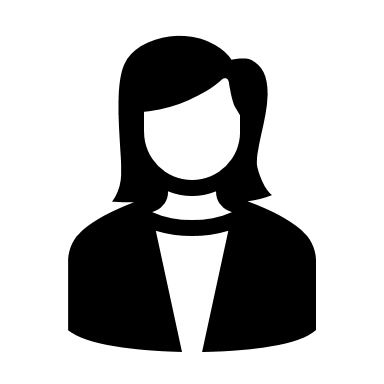 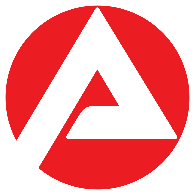 DSBD, Initialmeldung „09“
Arbeitgeber
Bundesagentur für Arbeit
Alles Wichtige für das Jahr 2024
54
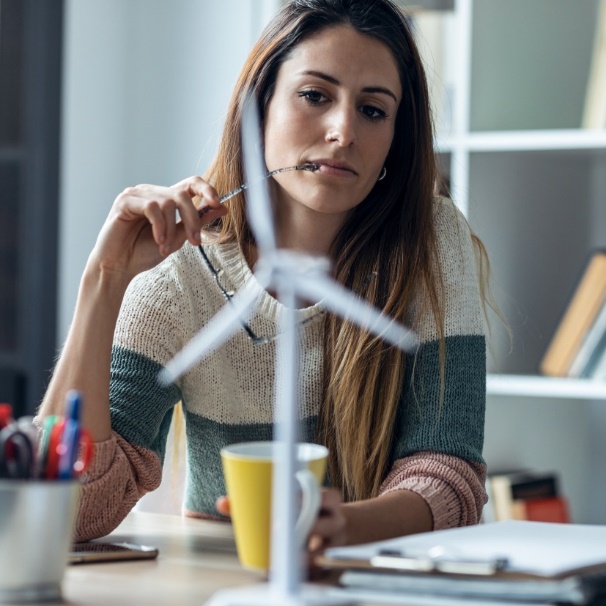 hkk Seminar zumJahreswechsel 2023/2024
Lohnsteuer
Alles Wichtige für das Jahr 2024
55
LOHNSTEUER
Inflationsausgleichsgesetz
Erhöhung Grund- und Kinderfreibetrag
Grundfreibetrag steigt erneut zum 1. Januar 2024 – um 696 auf 11.604 EUR 
Anhebung Kinderfreibetrag je Elternteil zum 1. Januar 2024 um 180 auf 3.192 EUR
*)	Kinderfreibetrag plus Freibetrag für den Betreuungs-/Erziehungs-/Ausbildungsbedarf je Kind
Alles Wichtige für das Jahr 2024
56
LOHNSTEUER
Prämie als Inflationsausgleich
31. Dezember 2024
Zur Abmilderung der gestiegenen Verbraucherpreise 
Bis 31. Dezember 2024 in Form von Zuschüssen/Sachbezügen bis max. 3.000 EUR, z. B. 1.000 EUR in 2022, 1.000 EUR in 2023 und weitere 1.000 EUR in 2024  
Mehrfachbeschäftigte: Anspruch auf jeweils 3.000 EUR pro Dienstverhältnis
Steuer-/Beitragsfreiheit, sofern zusätzlich zum ohnehin geschuldeten Arbeitslohn (also nicht im Rahmen von Entgeltverzicht/-umwandlung)
Dokumentation: Arbeitgeber können Zusammenhang mit Preissteigerung „in beliebiger Form“ deutlich machen, also z. B. auf Überweisungsträger
HINWEIS: Kein Progressionsvorbehalt, keine Berücksichtigung IAP in Steuererklärung
Alles Wichtige für das Jahr 2024
57
LOHNSTEUER
Wachstumschancengesetz
Anhebung Verpflegungspauschalen
(Inland, ab 1. Januar 2024)
HINWEIS: Kürzung für Frühstück = 6 EUR (20 %) bzw. für Mittag-/Abendessen = jeweils 12 EUR (40 %)
An-/Abreisetag
24 Stunden Abwesenheit
Abwesenheit > 8 Stunden
14 EUR              15 EUR
14 EUR              15 EUR
28 EUR              30 EUR
Alles Wichtige für das Jahr 2024
58
LOHNSTEUER
Wachstumschancengesetz
Neuer Höchstbetrag für Betriebsveranstaltungen
Steuerfreiheit, wenn Veranstaltung allen Angehörigen des Betriebes/Betriebsteils offensteht
Unverändert sind maximal zwei Betriebsveranstaltungen jährlich begünstigt
Freibetrag steigt ab 1. Januar 2024 von 110 auf 150 EUR (inkl. Umsatzsteuer) je Betriebsfeier

BEISPIEL
Ein Unternehmen führt im Jahr 2024 drei Betriebsveranstaltungen mit Kosten von 100, 150 bzw. 200 EUR pro Teilnehmer durch. Die Arbeitnehmer nehmen an allen drei Veranstaltungen teil.
	Es werden die zweite und dritte Feier als begünstigt angesehen (Wahlrecht!), um den Freibetrag von 150 EUR pro Feier optimal auszunutzen. Steuerpflichtig sind 100 EUR für die erste und 50 EUR für die dritte Feier; diese Beträge können aber pauschal mit 25 % versteuert werden.
Alles Wichtige für das Jahr 2024
59
LOHNSTEUER
Viertes Bürokratieentlastungsgesetz (BEG IV)
Aufbewahrungsfristen für Entgeltunterlagen
Lohnsteuer
(§§ 41 Abs. 1 Satz 9 EStG, 147 Abs. 3 Satz 1 AO)
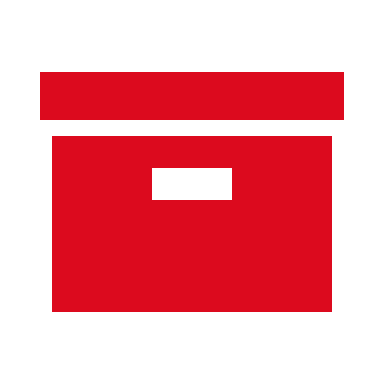 Sozialversicherung
(§ 28f Abs. 1 SGB IV)
Unverändert: bis zum Ablauf des6. Kalenderjahres, das auf die zuletzt eingetragene Lohnzahlung folgt
Unverändert: bis zum Ablauf des auf dieletzte Betriebsprüfung (mind. alle 4 Jahre) folgenden Kalenderjahres
Reduziert: Unterlagen zur betrieblichen Gewinnermittlung (z. B. Buchungsbelege)sollen laut BEG IV künftig anstatt 10 nurnoch 8 Jahre aufbewahrt werden müssen
Alles Wichtige für das Jahr 2024
60
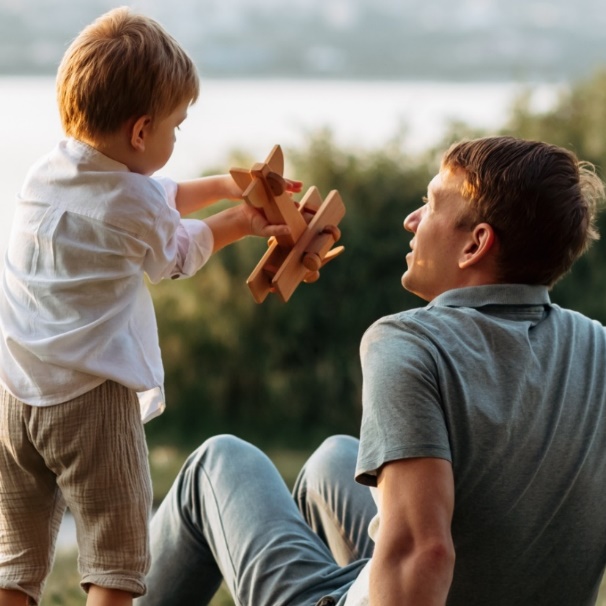 hkk Seminar zumJahreswechsel 2023/2024
Arbeit und Soziales
Alles Wichtige für das Jahr 2024
61
ARBEIT / SOZIALES
Familienstartzeit-Gesetz
Inkraft: ?
Neue Partnerfreistellung („Vaterschaftsurlaub“)
Referentenentwurf Familienstartzeit-Gesetz, Inkrafttreten geplant für den 1. Januar 2024, wurde aber zunächst nicht verabschiedet. Einführung ist derzeit unklar.
Zweck: soll vorrangig dem Gesundheitsschutz der Frau dienen, die entbunden hat, daher erfolgt Regelung im Mutterschutzgesetz (MuSchG) 
Partnerfreistellung (kein originärer Anspruch für Väter!) für abhängig Beschäftigte in den ersten 10 Arbeitstagen ab Entbindungstag (oder ab darauffolgendem Arbeitstag, z. B. bei Geburt am arbeitsfreien Wochenende)
Partnerschaftslohn in Höhe durchschnittliches kalendertägliches Arbeitsentgelt der letzten drei abgerechneten Kalendermonate vor der Entbindung*

WICHTIG: Anders als bisher beim Anspruch nach § 616 BGB sollen Arbeitgeber die Kosten nicht alleine tragen, sondern erhalten vollen Erstattungsanspruch aus U2 – Umlage 2
*Selbstständige haben ggf. Anspruch auf Partnerschafts(tage)geld gegenüber GKV/PKV
















HINWEIS: Tarifvertragliche Regelungen haben Vorrang, auch wenn sie für Arbeitnehmer ungünstiger sind!
Alles Wichtige für das Jahr 2024
62
ARBEIT / SOZIALES
Familienstartzeit-Gesetz
Begriffsbestimmung
Partner oder Partnerin im Sinne MuSchG sind: 











HINWEIS: Nach Nr. 1 ist i. d. R. nur der Vater berechtigt, eine ersatzweise Benennung einer 3. Person ist in diesen Fällen nicht möglich, auch wenn der Vater verhindert sein sollte; für Lebenspartner nach Nr. 2 gilt dies entsprechend. Nach Nr. 3 kann stets nur eine Person (z. B. gute Freundin) benannt werden.
1. der andere Elternteil, der mit der Frau, die entbunden hat, in einem Haushalt lebt, oder
2. eine andere Person, die mit der Frau, die entbunden hat, eine Lebenspartnerschaft geschlossen hat und mit ihr in einem Haushalt lebt, oder
3. eine von der Frau während der Schwangerschaft oder nach ihrer Entbindung benannte Person, wenn der andere Elternteil nicht mit der Frau in einem Haushalt lebt
Alles Wichtige für das Jahr 2024
63
ARBEIT / SOZIALES
Familienstartzeit-Gesetz
Mitteilungs- und Nachweispflichten
Schwangerschaft und voraussichtlicher Entbindungstag sollen Arbeitgeber mitgeteilt werden
Verlangt der Arbeitgeber einen Nachweis über die Entbindung, hat die entbundene Frau die Rechtspflicht, dem Partner oder der Partnerin (= Arbeitnehmer) ein Zeugnis auszuhändigen





HINWEIS: Verpflichtung zur Übernahme der Zeugnis-Kosten durch Arbeitgeber nicht eindeutig.
















HINWEIS: Tarifvertragliche Regelungen haben Vorrang, auch wenn sie für Arbeitnehmer ungünstiger sind!
Name der Frau,die entbunden hat
Inhalt des Zeugnisses von Arzt, Hebamme oder Entbindungspfleger
Tag der Entbindung
Name des Partnersoder der Partnerin
Alles Wichtige für das Jahr 2024
64
ARBEIT / SOZIALES
Familienstartzeit-Gesetz
Erstattung der Arbeitgeberaufwendungen
Novum: U2 gleicht künftig nicht nur Mutterschaftsaufwendungen zu 100 % aus, sondern mit dem Partnerschaftslohn auch Leistungen für Väter 
U2 verliert damit Charakter als allein auf Frauen bezogene Lohnnebenkosten
Rückgriff auf bewährtes U2-Verfahren soll Aufbau neuer Verwaltungsstrukturen vermeiden
Läuft hinaus auf „Partnerfreistellung“ als neue Art der Fehlzeit in Abrechnungsprogrammen
Mutmaßlich Aufnahme eines neuen Datenbausteins „Partnerschaftslohn“ in Datensatz DSER (Erstattung der Arbeitgeberaufwendungen )

PRAXIS-TIPP: Aktualisierte Grundsätze mit Verfahrens-/Datensatzbeschreibung zu gegebener Zeit abrufbar unter: www.gkv-datenaustausch.de (Rubrik: Arbeitgeberverfahren)





















HINWEIS: Tarifvertragliche Regelungen haben Vorrang, auch wenn sie für Arbeitnehmer ungünstiger sind!
Alles Wichtige für das Jahr 2024
65
Demnächst auf: www.hkk.de/jahreswechselPräsentationVideoeMagazinFAQsTeilnehmerzertifikat
Vielen Dank für Ihre Aufmerksamkeit